بسم الله الرحمن الرحيم
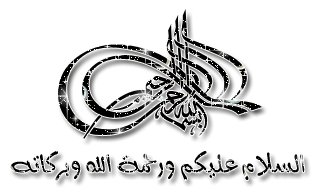 DR. Waqar Al – Kubaisy
6/8/2023
1
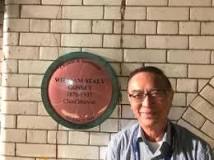 L   X1V
t     Test
Part   1
Prof.   Dr. WAQAR    AL-KUBAISY
7TH  August  2023
6/8/2023
2
Data
Discrete Variable
Continuous Variable
one cont. var. 
at the time
Chi Square 
 (χ2 test
Two cont. var. 
at same time
Two  Groups with one C.V.
More than Two Groups with one C.V.
a x b
Correlation
Regression
2 x 2
t   test
F   test 
ANOVA
Sample and
population
Dependent
sample
Two independent
samples
An important thing is the type of the variable concerned.
6/8/2023
3
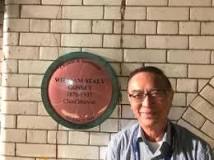 t     Test
The t distributions were discovered by 
William S. Gosset in 1908. 
who used the pseudonym “Student” when he wrote the description.
Gosset was a statistician employed by the Guinness brewing company which had covenant(agreement) عهدthat he not publish under his own name.
when he published his article under the pseudonym 'student' while working for a brewery.
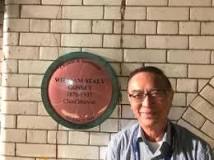 t-Tests
Use of t-Tests
Actually, t-tests were among the three or four most frequently used statistical tests in medical research, and they still are often found.
 
The purpose of a t-test is to compare the means of a continuous variable in two research samples, such as a treatment group and a control group. 

This is done by determining whether the difference between the two observed means exceeds the difference that would be expected by chance from the two
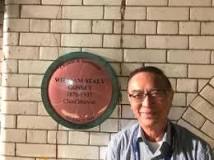 When to use a t test
A t test can only be used when comparing the
       means of two groups 
If you want to compare more than two groups, or if you want to do multiple pairwise comparisons, 
use an ANOVA test or a Post-hoc test.
The t test is a parametric test(This is often the assumption that the population data are normally distributed) of difference,
 meaning that it makes the same assumptions about your data as other parametric tests.
 The t test assumes your data:
are independent
are (approximately) normally distributed
have a similar amount of variance within each group being compared (homogeneity of variance)
If your data do not fit these assumptions,.
If your data do not fit these assumptions
If your data do not fit these assumptions,
you can try a nonparametric alternative to the t test, 
such as the Wilcoxon Signed-Rank test for data with unequal variance

The larger the sample size, the smaller are the errors, and the more the t distribution looks like the normal distribution. 
If the sample size were infinite, the two distributions would be identical. 
For practical purposes, when the combined sample size of the two groups being compared is larger than 120, the difference between the normal distribution and the t distribution is negligible.
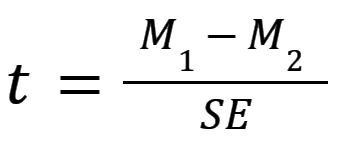 Performing a t test
The t test estimates the true difference between two group means using the ratio of the difference in group means over the pooled standard error of both groups. 
You can calculate it manually using a formula, or use statistical analysis software.
t  test formula
The formula for the two-sample t test (the Student’s t-test) is shown below.
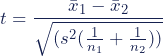 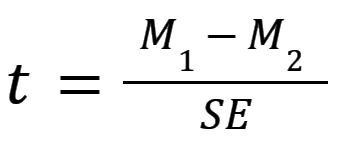 Assumptions of t tests
Because there are several versions of t tests, it's important to check the assumptions to figure out which is best suited for your project.
 Here are our analysis checklists for unpaired t tests and paired t tests, which are the two most common. 
These go into detail on the basic assumptions underlying any t test:
Exactly two groups
Sample is normally distributed
Independent observations
Unequal or equal variance?
Paired or unpaired data?
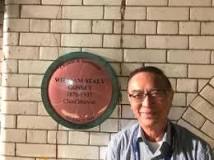 t . test calculator
A t test compares the means of two groups. 

There are several types of two sample t tests 
Therefore, selecting appropriate statistical tests is 
a critical step in conducting research.

 Therefore, there are three forms of Student's t-test about which physicians, particularly physician-scientists,
    need to be aware:
one-sample t-test
two-sample t-test and 
(3) two-sample paired t-test
What type of t test should I use?
When choosing a t test, you will need to consider two things: 
1-whether the groups being compared come from a single population or two different populations, 
2-and whether you want to test the difference in a specific direction
One-sample, two-sample, or paired t test?
If the groups come from a single population (e.g., measuring before and after an experimental treatment), perform a paired t test. This is a within-subjects design.

If the groups come from two different populations (e.g., two different species, or people from two separate cities), perform a two-sample t test (independent t test).
      This is a between-subjects design.

If there is one group being compared against a standard value (e.g., comparing the acidity of a liquid to a neutral pH of 7), perform a one-sample t test.
One-tailed or two-tailed t test?
If you only care whether the two populations are different from one another, perform a two-tailed t test.
If you want to know whether one population mean is greater than or less than the other, perform a one-tailed t test.
One-tailed or two-tailed t test?

If you only care whether the two populations are different from one another, perform a two-tailed t test.

If you want to know whether one population mean is greater than or less than the other, perform a one-tailed t test.

Student’s t-test can be one-tailed or two-tailed. 
The calculations are the same, but the interpretation of the resulting t  differs.
Interpreting results
The three different options for t tests have slightly different interpretations, but they all hinge on or  depend on the hypothesis testing  and P values. 

   You need to select a significance threshold for your P value  (often 0.05) before doing the test.

P values are the most commonly used method to evaluate whether there is evidence of a difference between the sample of data collected and the null hypothesis.

 Once you have run the correct t test, look at the resulting P value.
Once the correct t test
Cont.   …Interpreting results
Once you have run the correct t test, look at the resulting P value.

If the test result is less than your threshold, you have enough evidence to conclude that the data are
 significantly different.

If the test result is larger or equal to your threshold, you cannot conclude that there is a difference. 

However, you cannot conclude that there was 
   definitively no difference either. It's possible that a dataset with more observations would have resulted in a different conclusion.
Common t test confusion
In addition to the number of t test options, t tests are often confused with completely different techniques as well. 

Correlation and regression are used to measure how much two factors move together. While t tests are part of regression analysis, they are focused on only one factor by comparing means in different samples.
ANOVA is used for comparing means across three or more total groups. In contrast, t tests compare means between exactly two groups.

Finally, contingency tables compare counts of observations within groups rather than a calculated average., contingency tables use methods such as chi square instead of t tests.
T test calculator
   A t test compares the means of two groups.
   There are several types of two sample t tests and this     calculator focuses on the three most common:
 
(1) one-sample t-test;
(2) two-sample t-test; and 
(3) two-sample paired t-test
Choose a test from the three options: 
(1) one-sample t-test;
(2) two-sample t-test; and 
(3) two-sample paired t-test
Thank You
19
6/8/2023
19